Môn: Tiếng việt - Lớp 2
Bài dạy: Ôn tập cuối kì 1(t5)
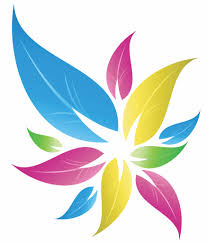 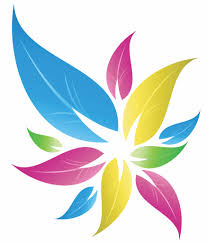 Tập đọc
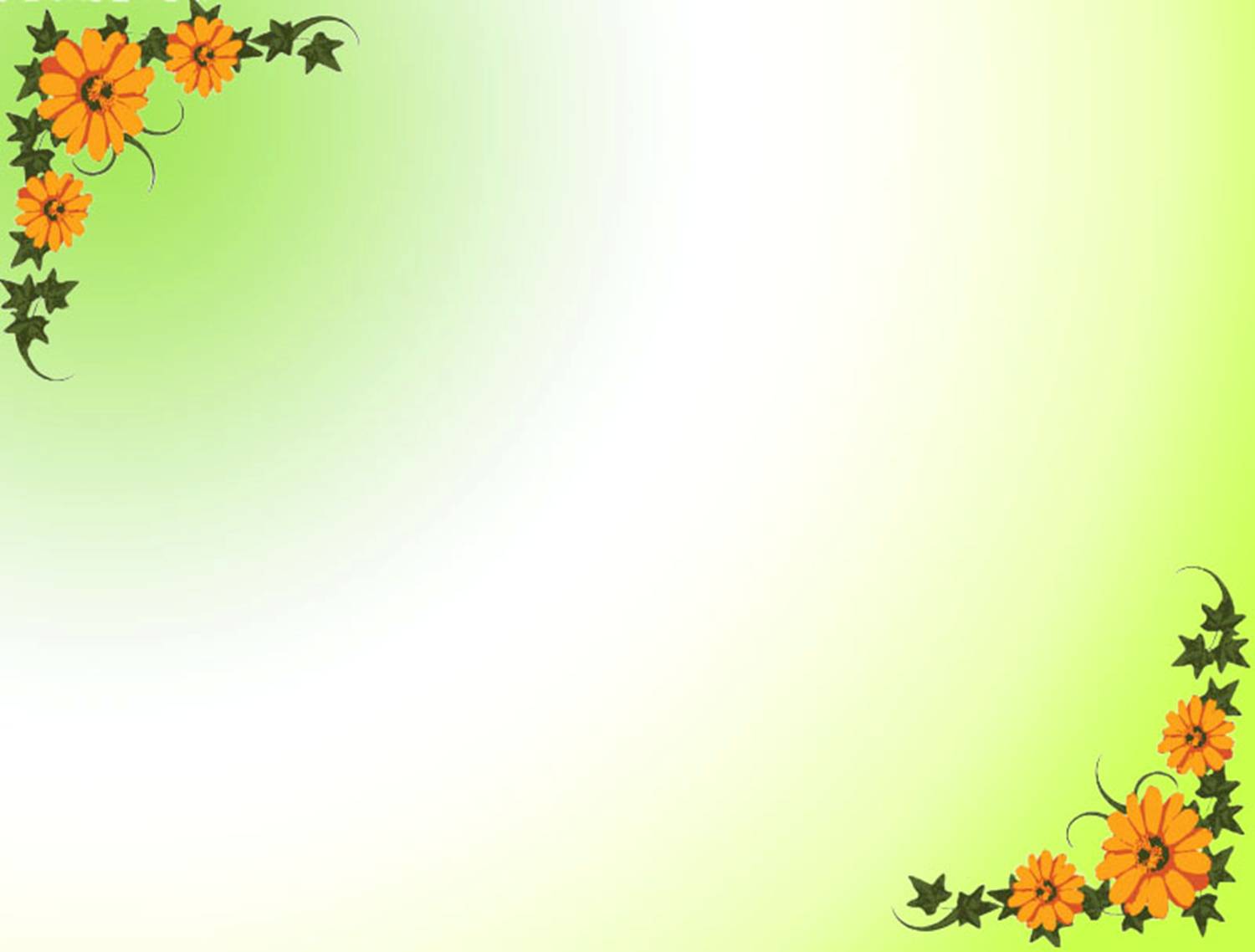 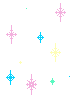 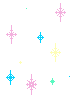 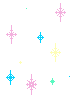 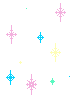 Ôn tập tiết 5
Bài 1: Ôn luyện tập đọc và học thuộc lòng
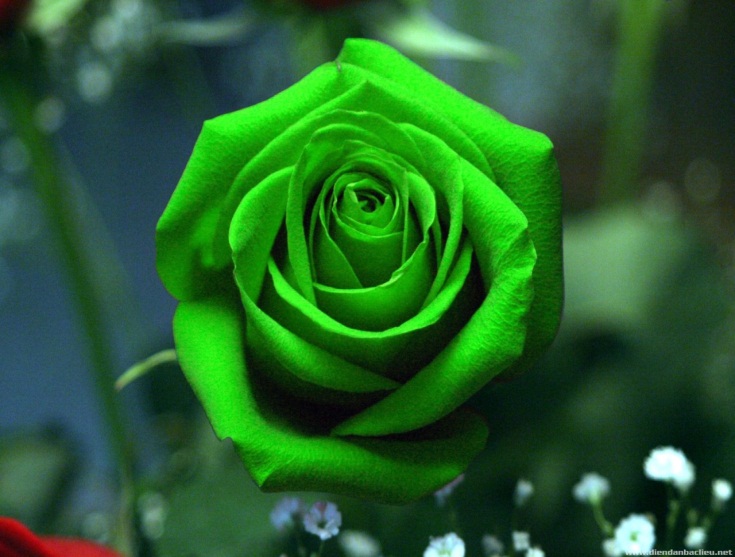 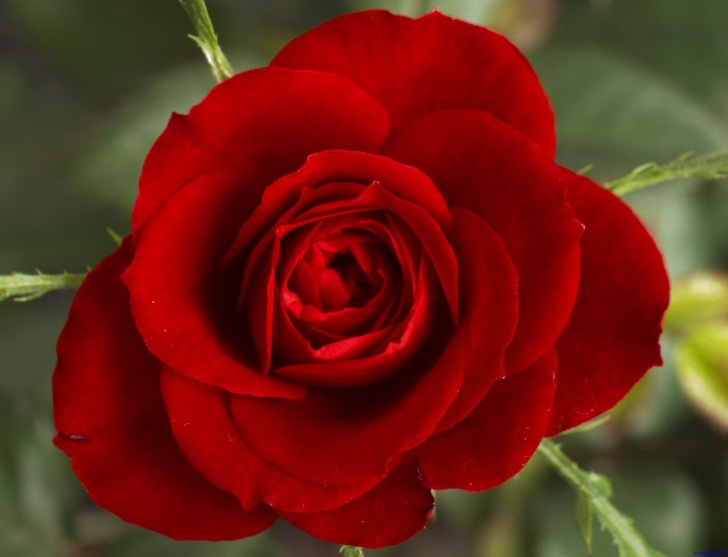 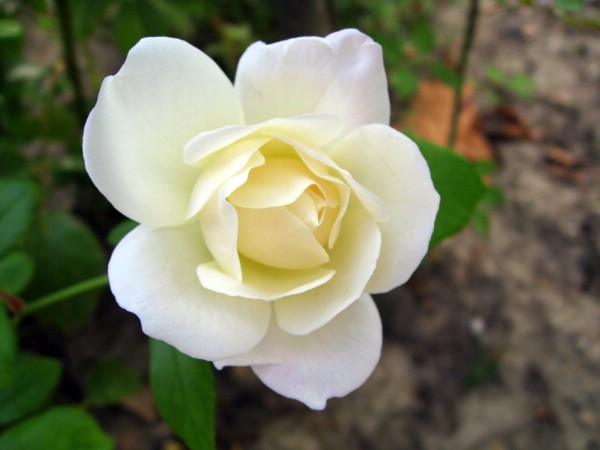 ? Nghe lời thầy, Tuấn đã làm gì? Thầy giáo khuyên bảo Tuấn như thế nào?
? Bài thơ nói lên điều gì?
? Tại sao mẹ lại chọn những quả xoài ngon nhất bày lên bàn thờ ông?
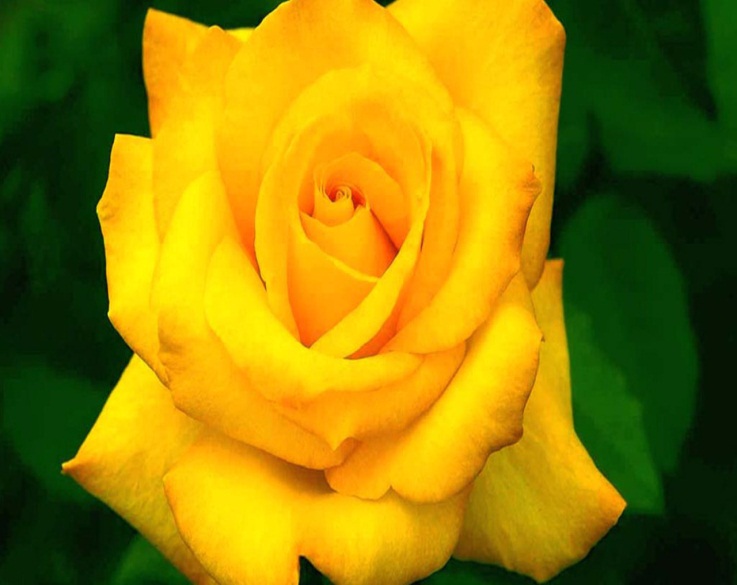 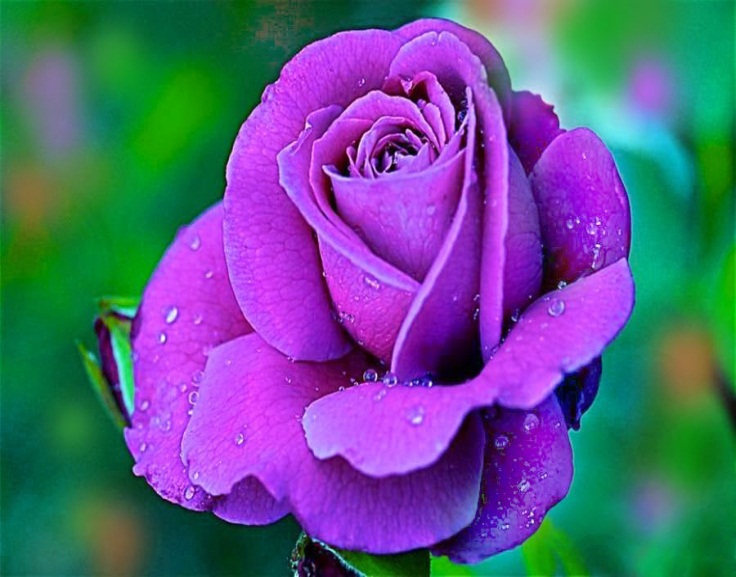 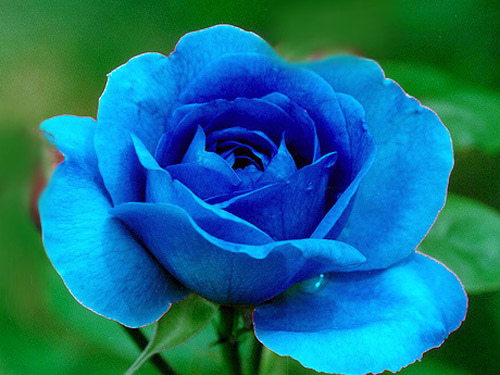 ? Người cha muốn khuyên các con điều gì?
? Bài thơ nói lên điều gì?
? Bác sĩ nghĩ rằng Bé mau lành bệnh là nhờ ai?
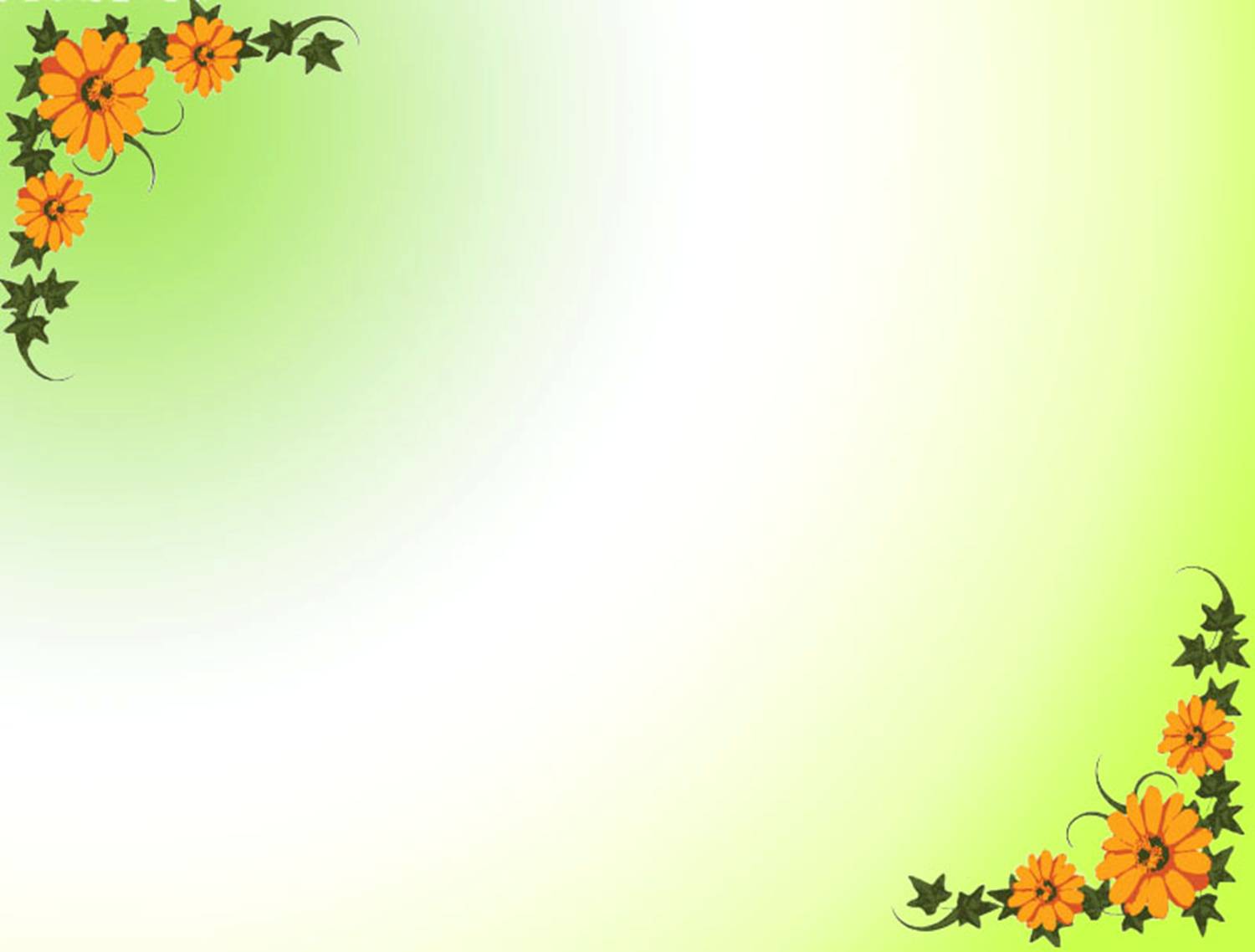 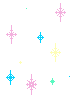 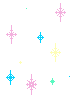 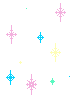 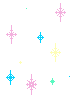 Tập đọc
Ôn tập tiết 5
Bài 2: Tìm từ ngữ chỉ hoạt động trong mỗi tranh dưới đây. Đặt câu với từ ngữ đó.
từ ngữ chỉ hoạt động
Đặt câu với từ ngữ đó.
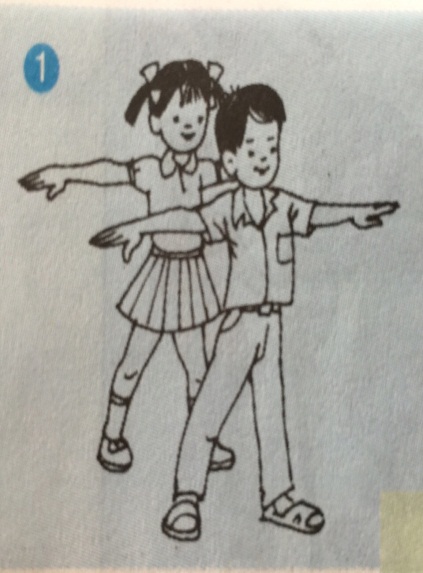 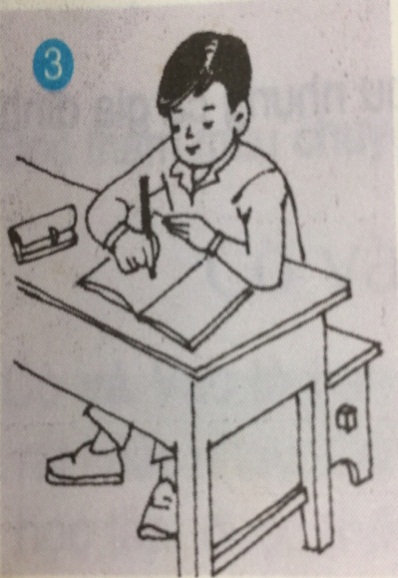 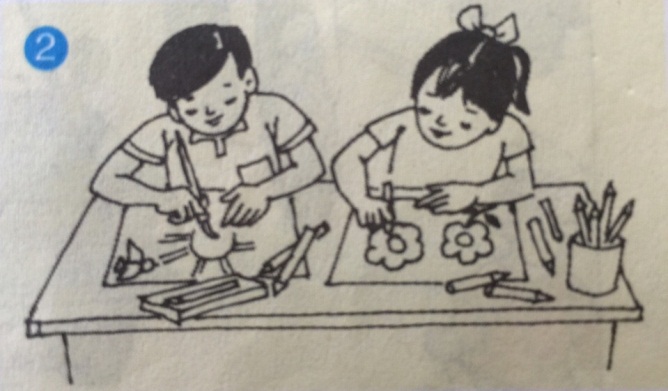 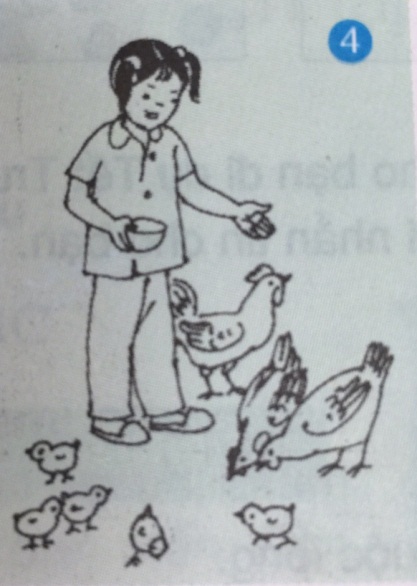 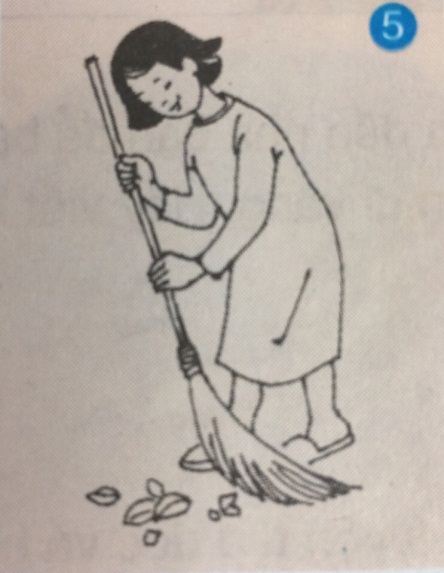 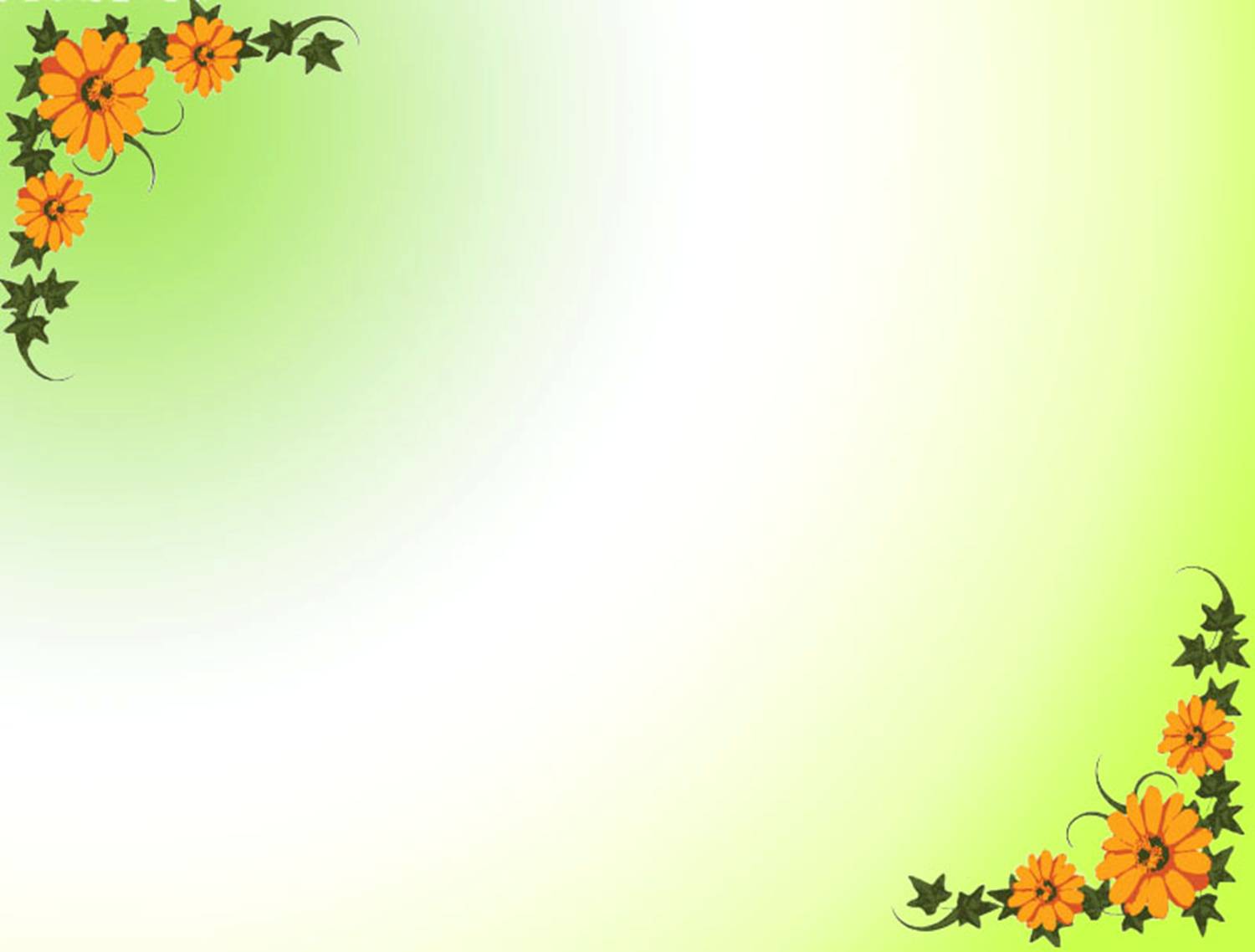 Tập đọc
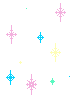 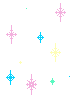 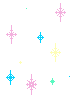 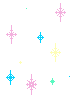 Ôn tập tiết 5
Bài 2: Tìm từ ngữ chỉ hoạt động trong mỗi tranh dưới đây. Đặt câu với từ ngữ đó.
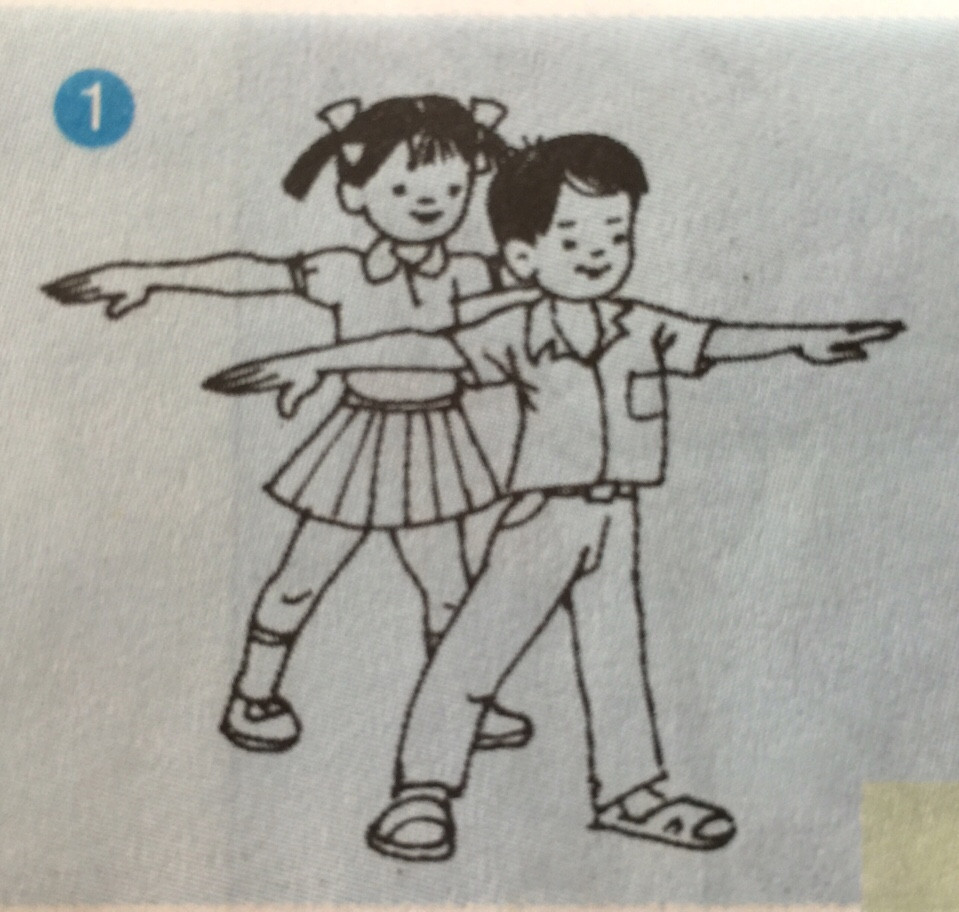 tập thể dục
Chúng em  tập thể dục ngoài sân.
Ai
làm gì?
Tập đọc
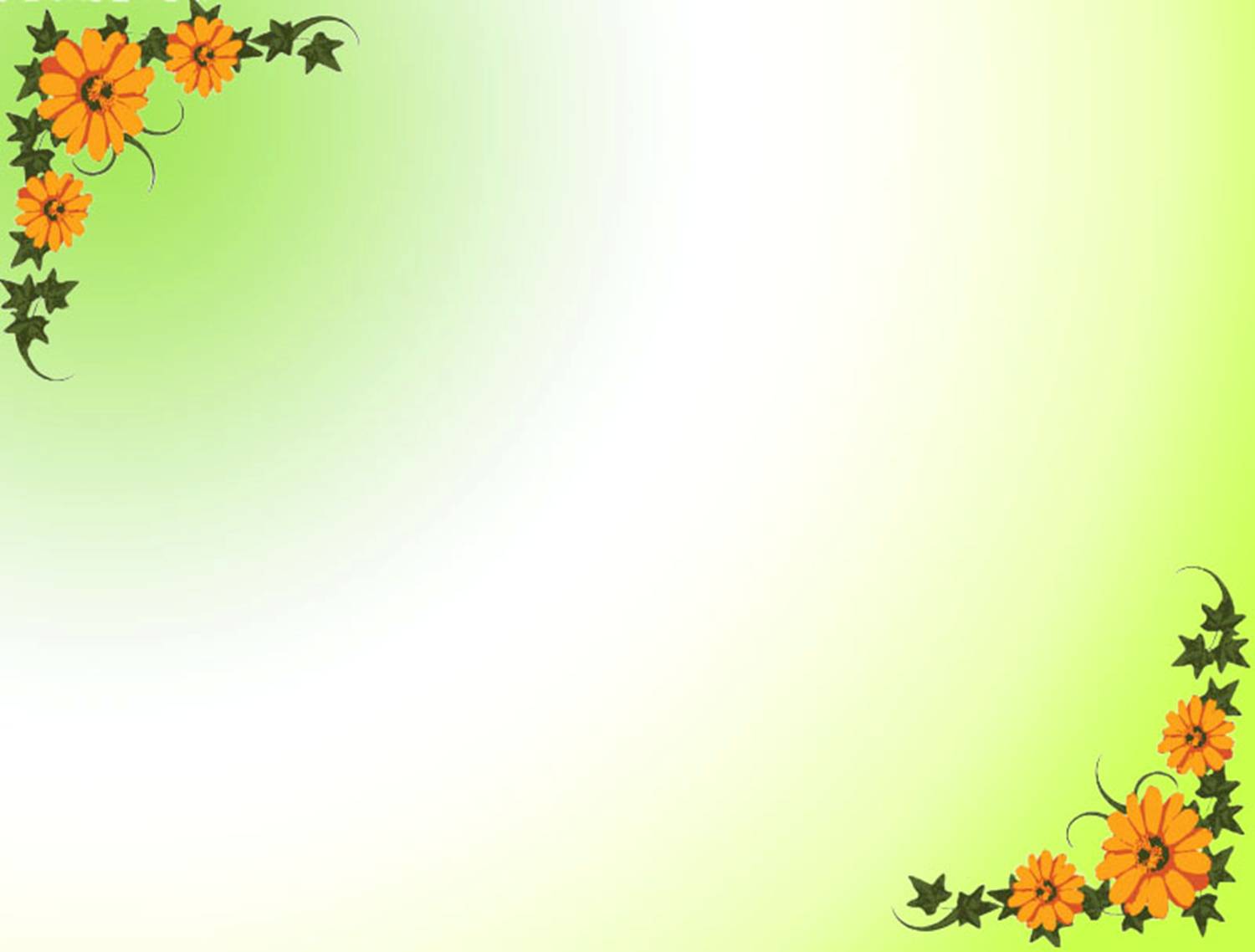 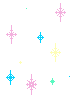 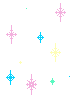 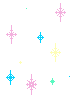 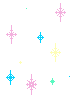 Ôn tập tiết 5
Bài 2: Tìm từ ngữ chỉ hoạt động trong mỗi tranh dưới đây. Đặt câu với từ ngữ đó.
vẽ
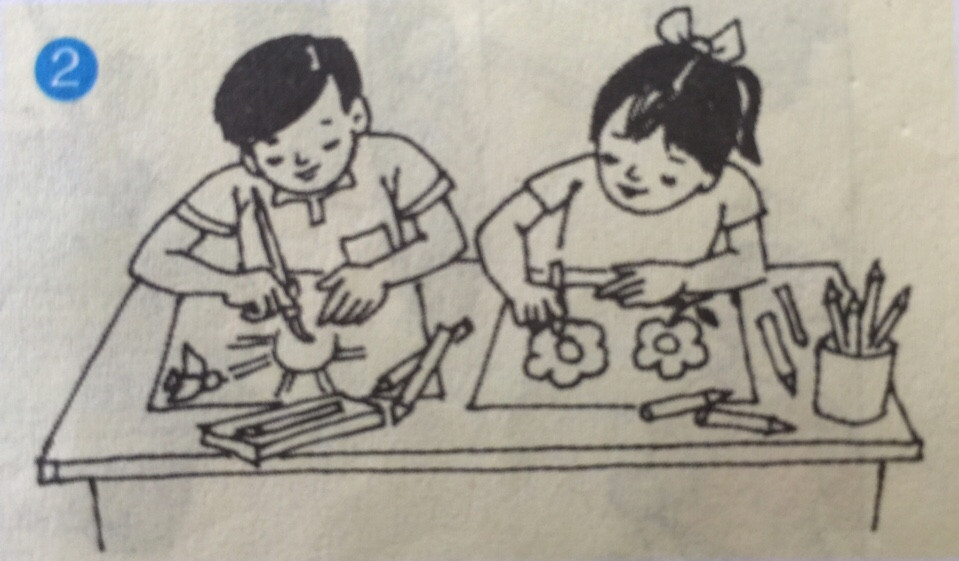 Hùng và Lan đang vẽ tranh.
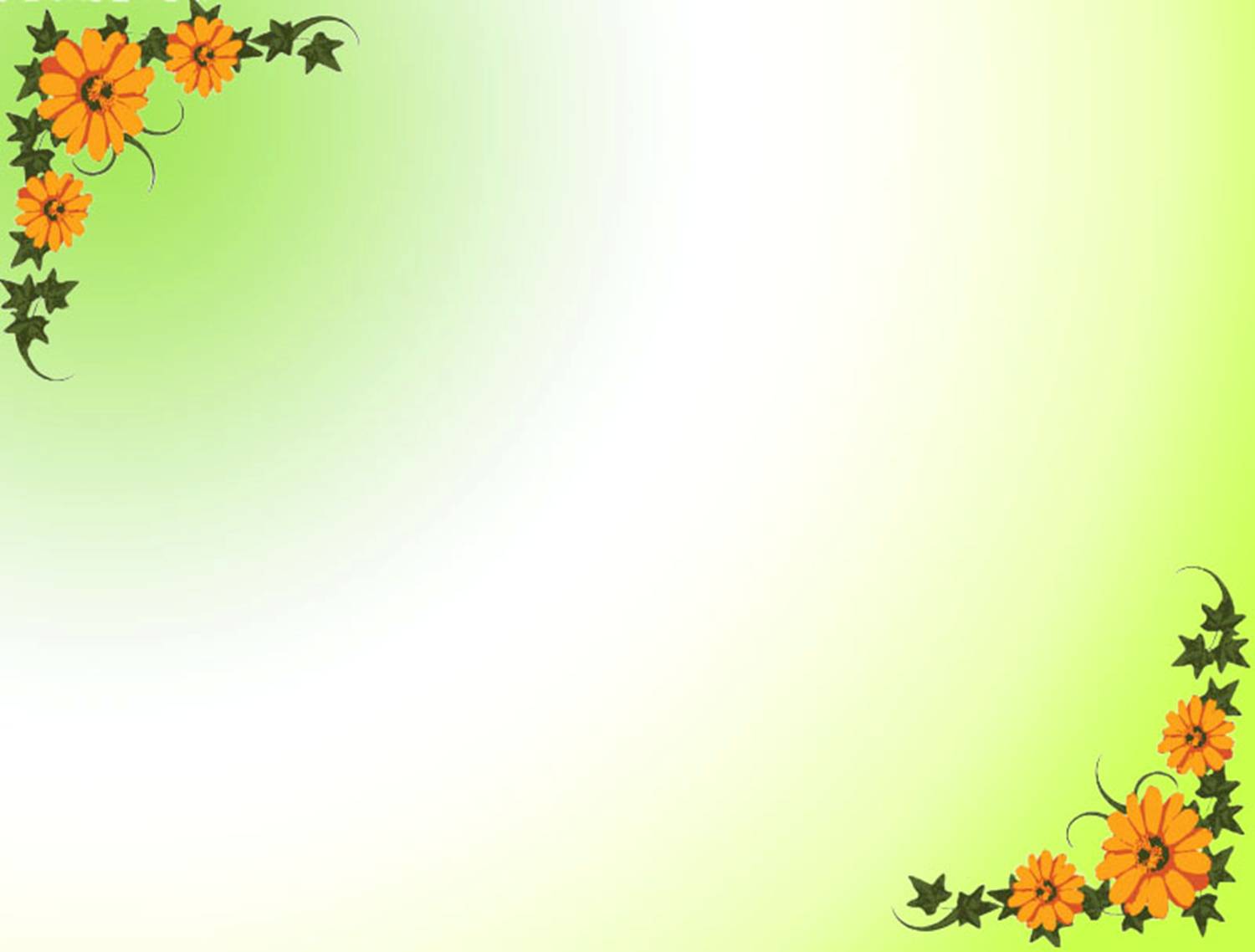 Tập đọc
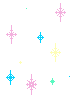 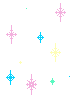 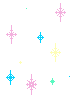 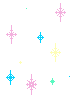 Ôn tập tiết 5
Bài 2: Tìm từ ngữ chỉ hoạt động trong mỗi tranh dưới đây. Đặt câu với từ ngữ đó.
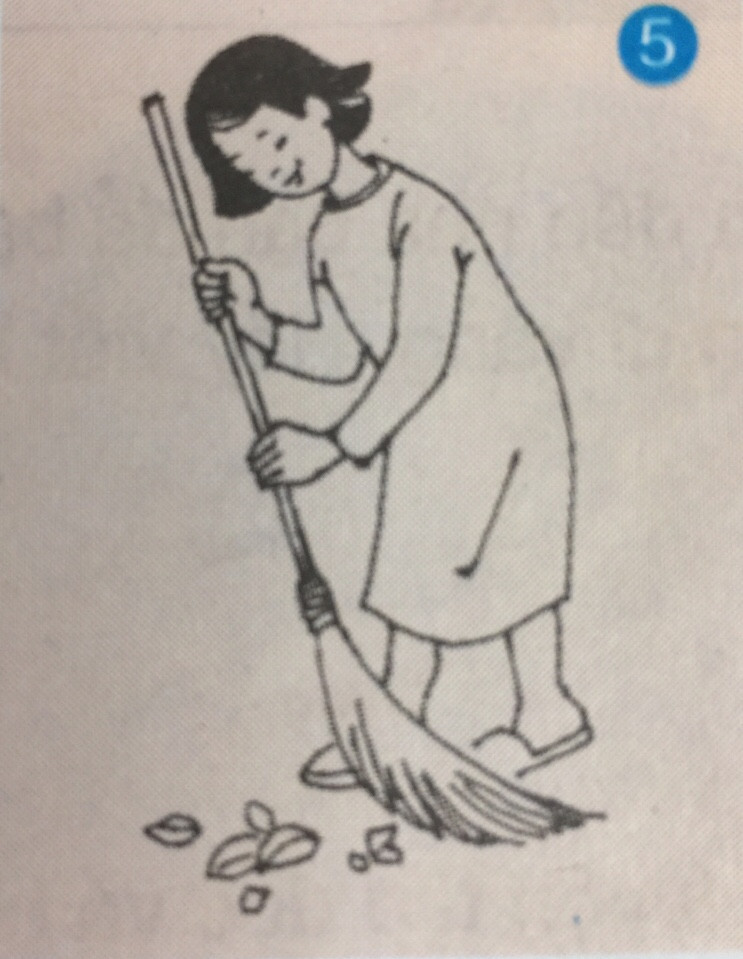 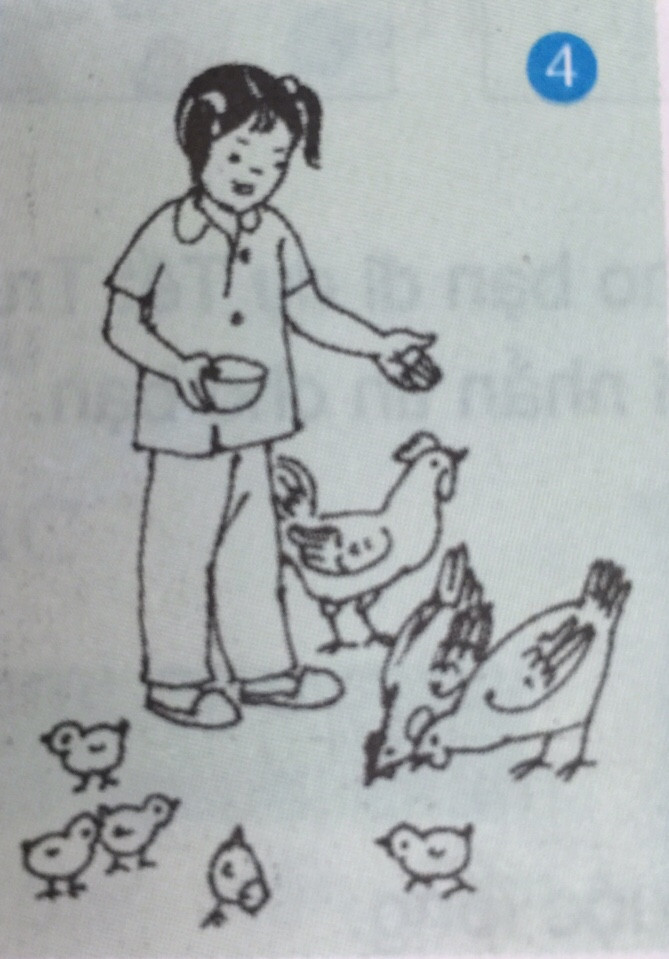 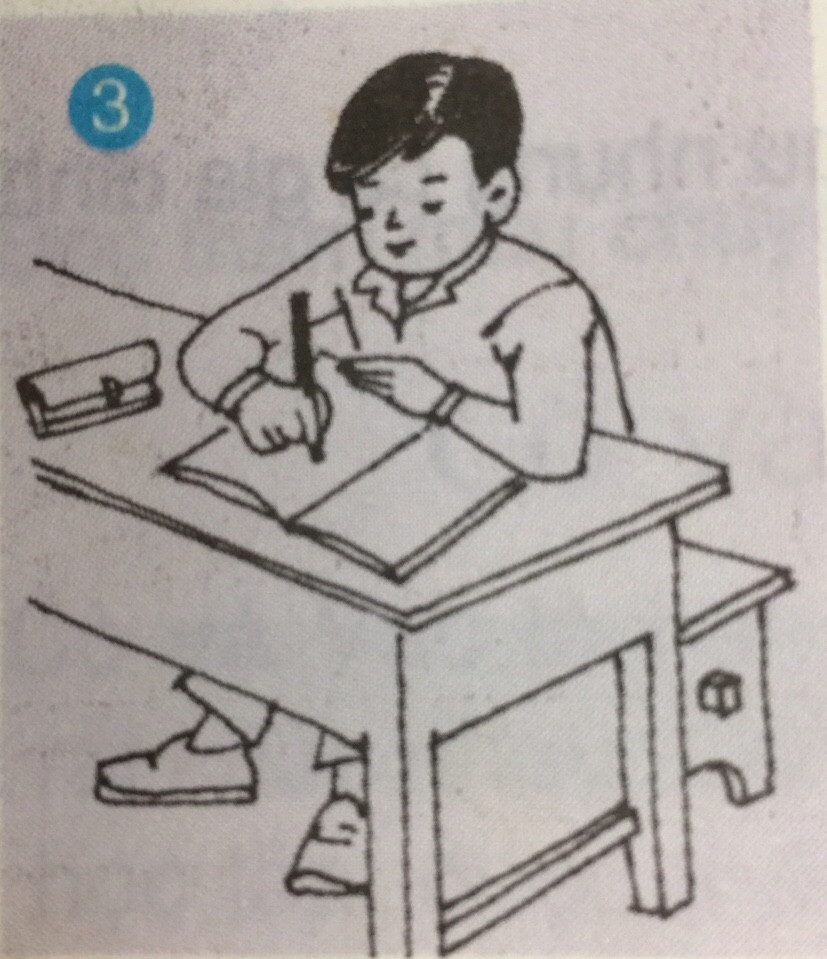 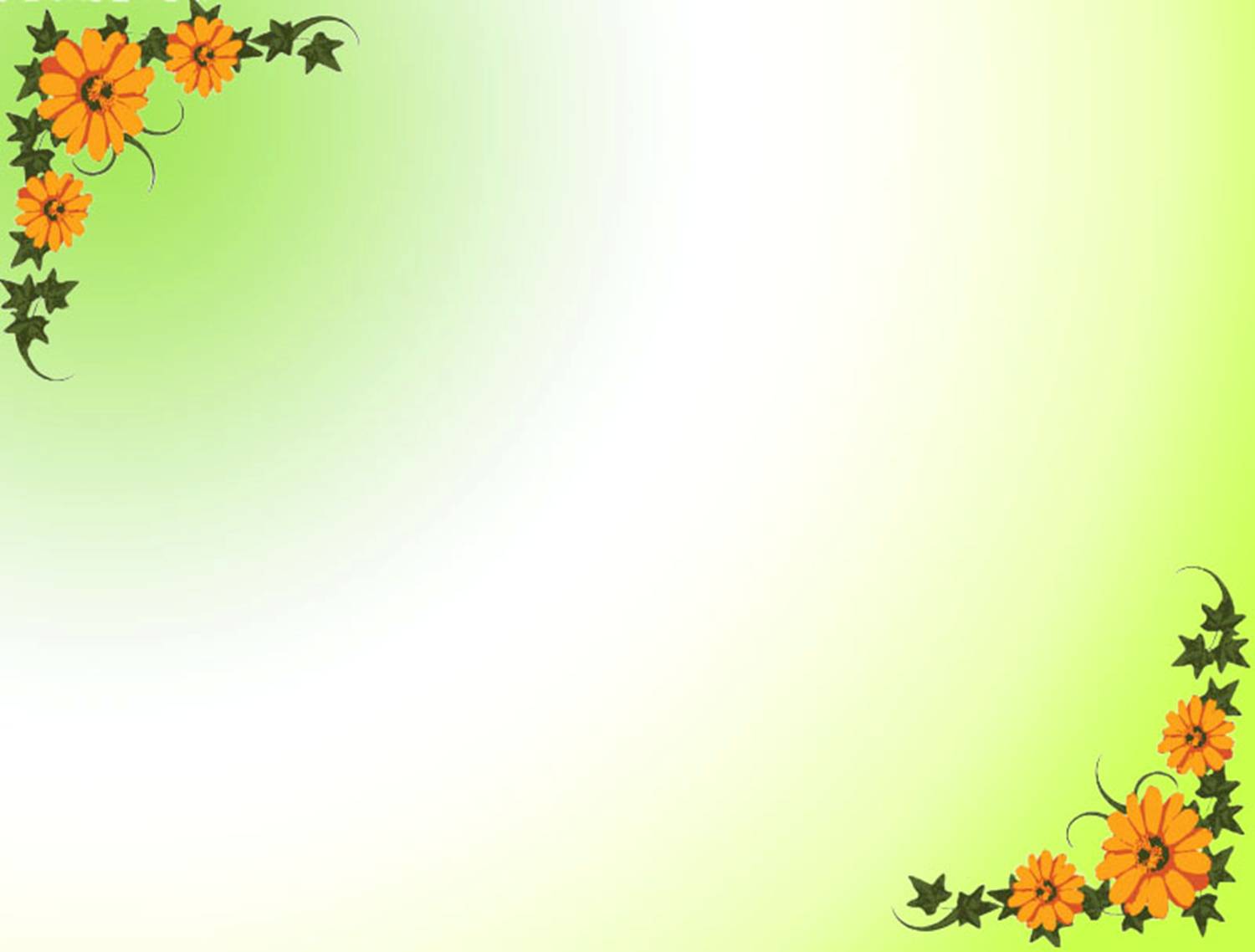 Tập đọc
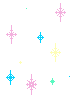 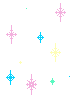 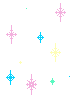 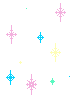 Ôn tập tiết 5
Bài 2: Tìm từ ngữ chỉ hoạt động trong mỗi tranh dưới đây. Đặt câu với từ ngữ đó.
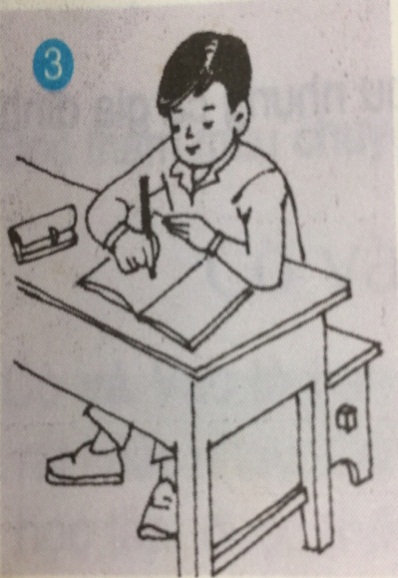 viết bài, làm bài
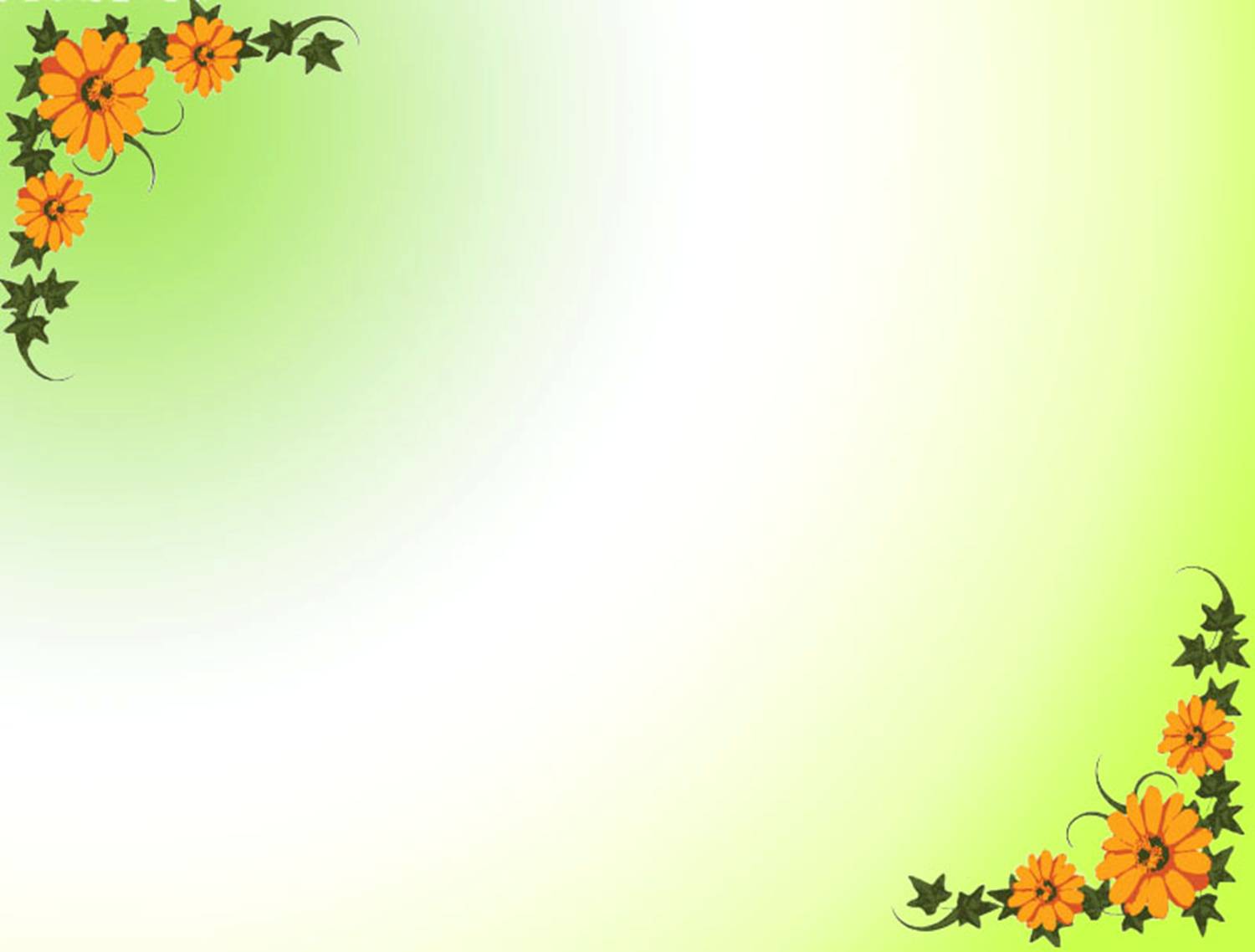 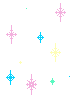 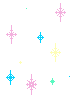 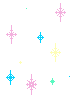 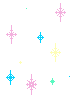 Tập đọc
Ôn tập tiết 5
Bài 2: Tìm từ ngữ chỉ hoạt động trong mỗi tranh dưới đây. Đặt câu với từ ngữ đó.
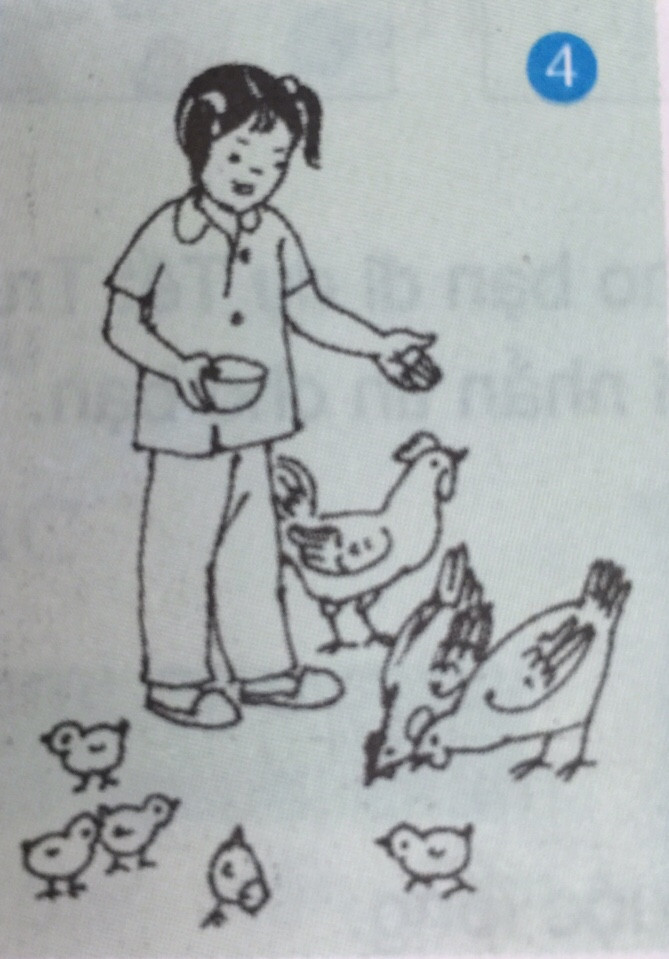 cho gà ăn
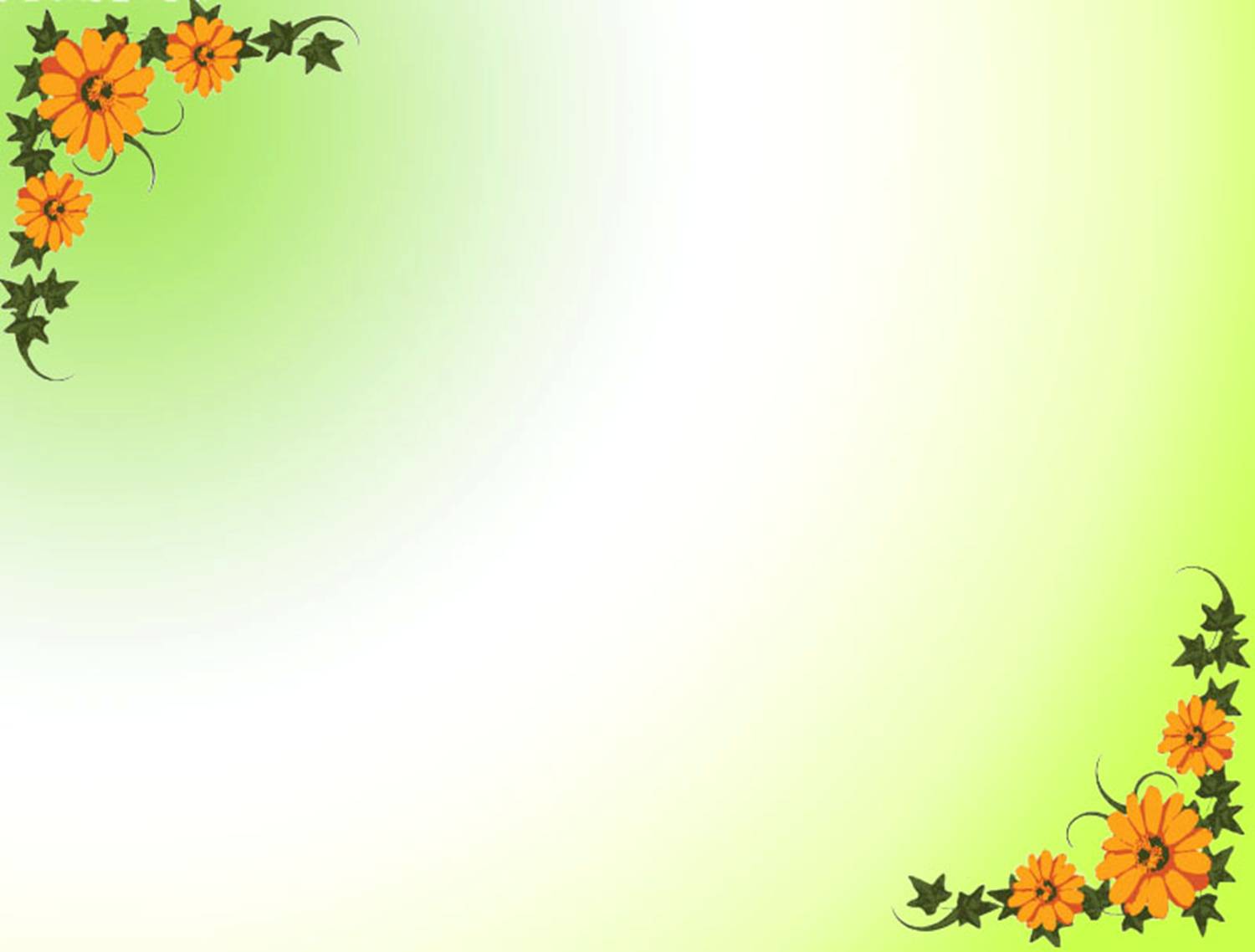 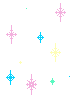 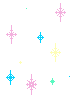 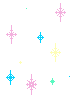 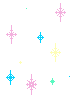 Tập đọc
Ôn tập tiết 5
Bài 2: Tìm từ ngữ chỉ hoạt động trong mỗi tranh dưới đây. Đặt câu với từ ngữ đó.
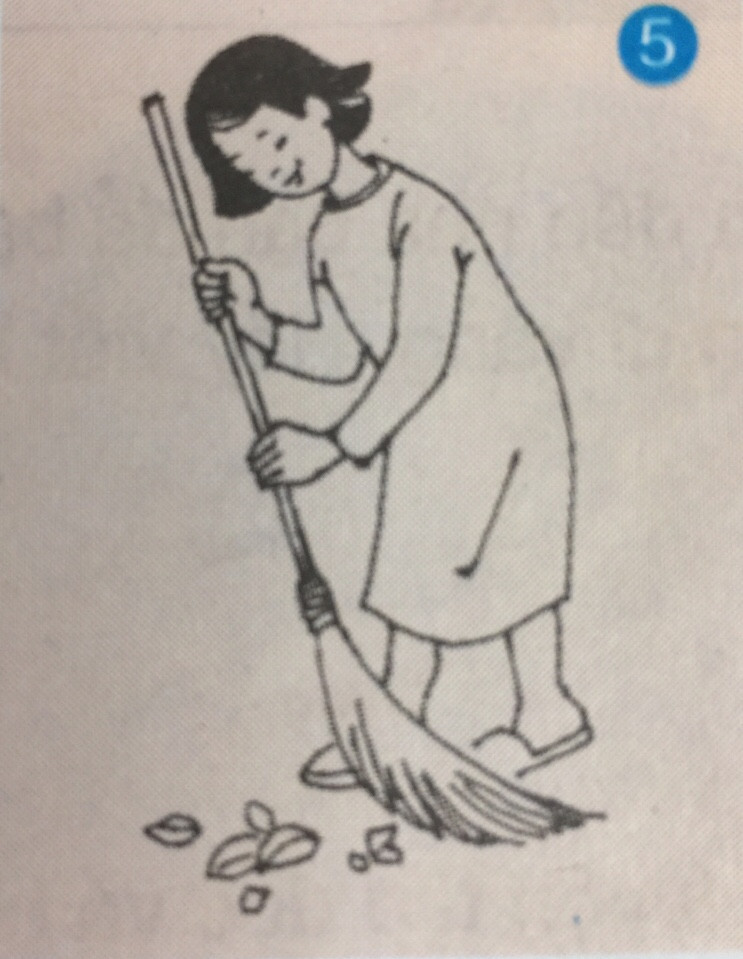 quét sân
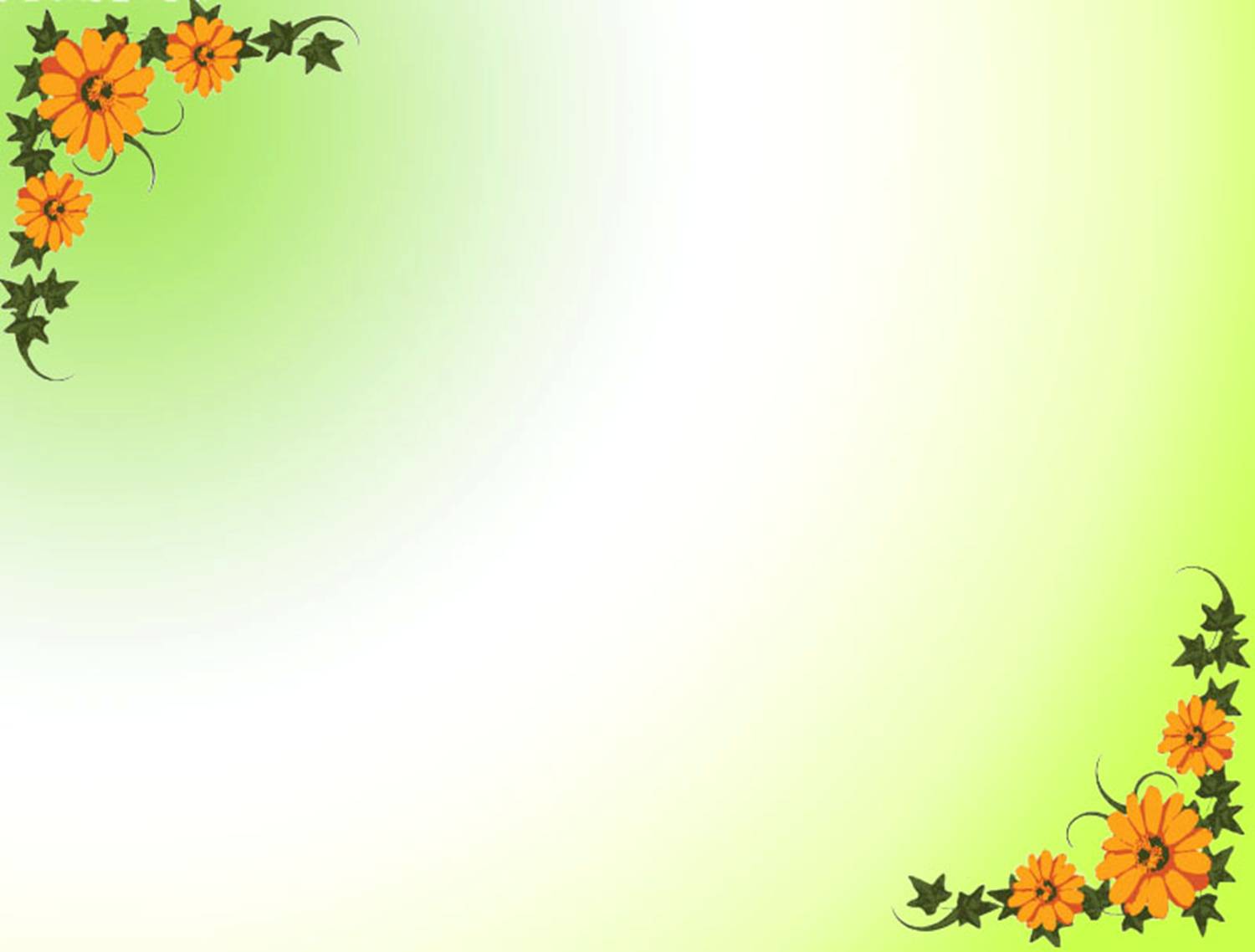 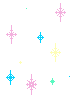 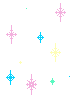 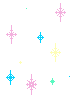 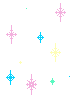 Tập đọc
Ôn tập tiết 5
Bài 2: Tìm từ ngữ chỉ hoạt động trong mỗi tranh dưới đây. Đặt câu với từ ngữ đó.
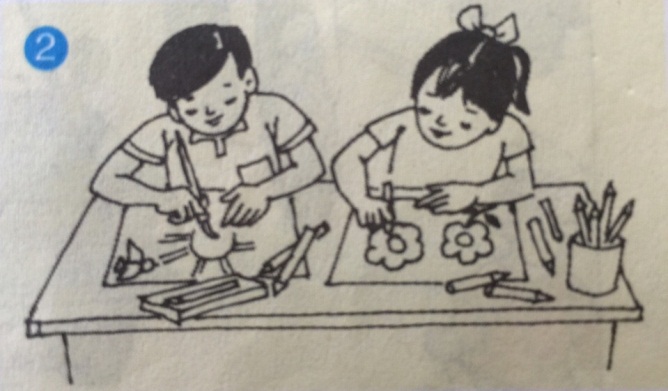 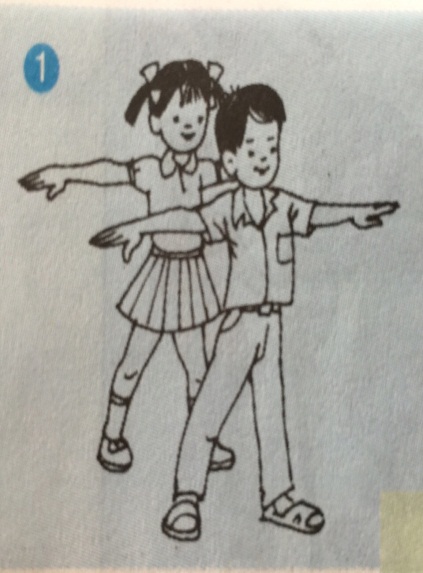 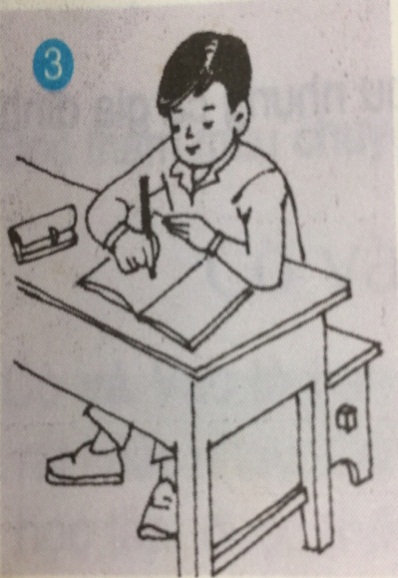 vẽ
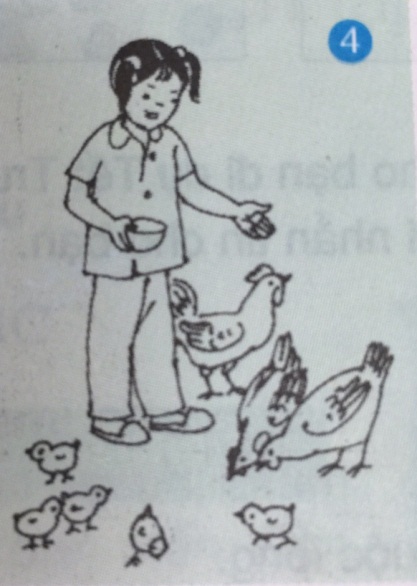 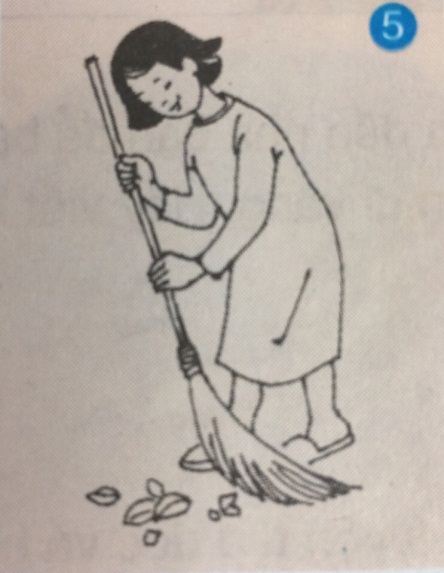 tập thể dục
viết bài, làm bài
quét sân
cho gà ăn
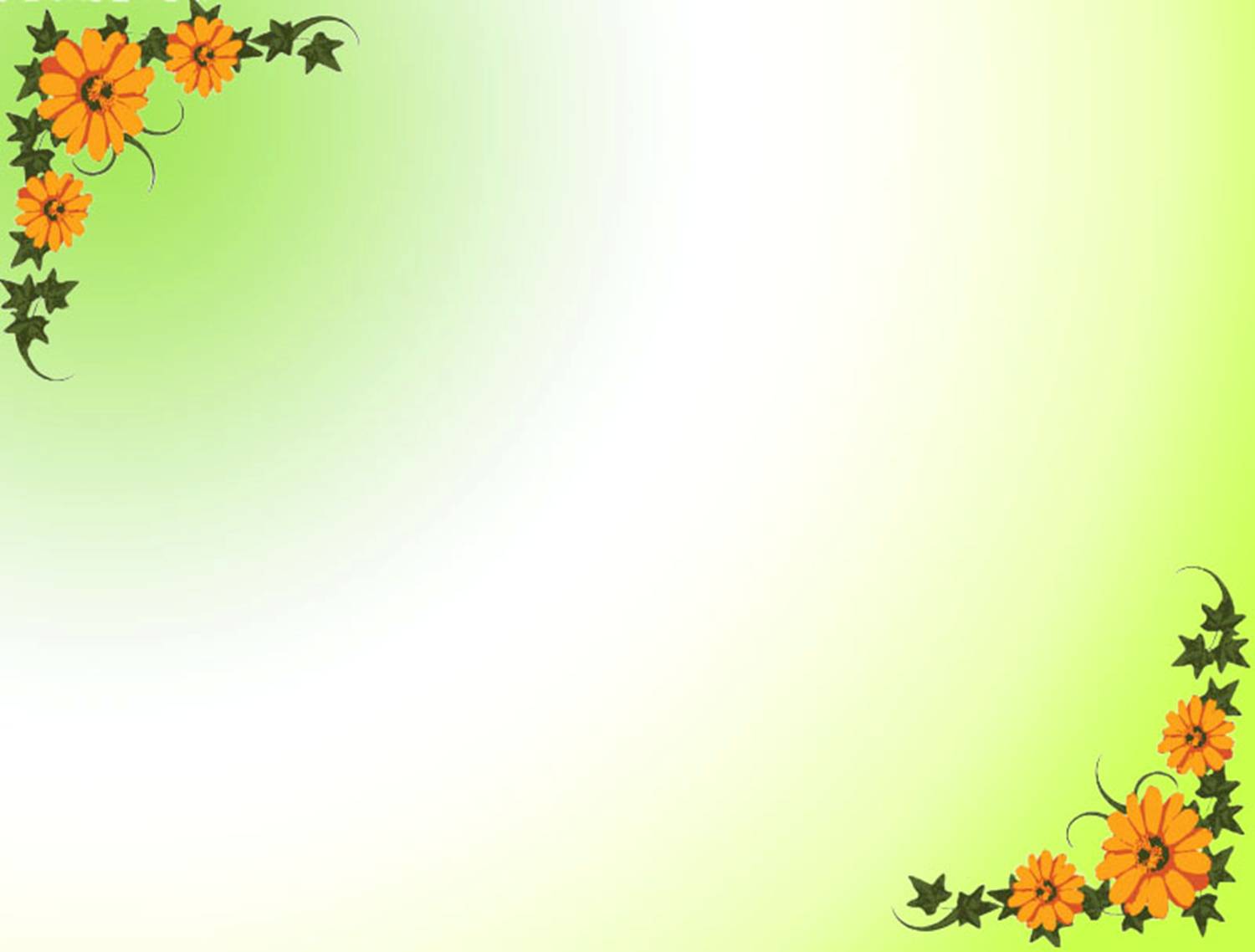 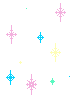 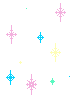 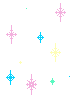 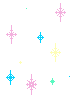 Ôn tập tiết 5
Bài 3: Ghi lại lời của em:
a, Mời cô hiệu trưởng đến dự buổi họp mừng Ngày Nhà giáo Việt Nam 20 - 11 ở lớp em.
b, Nhờ bạn khênh giúp cái ghế.
c, Đề nghị các bạn ở lại họp Sao Nhi đồng.
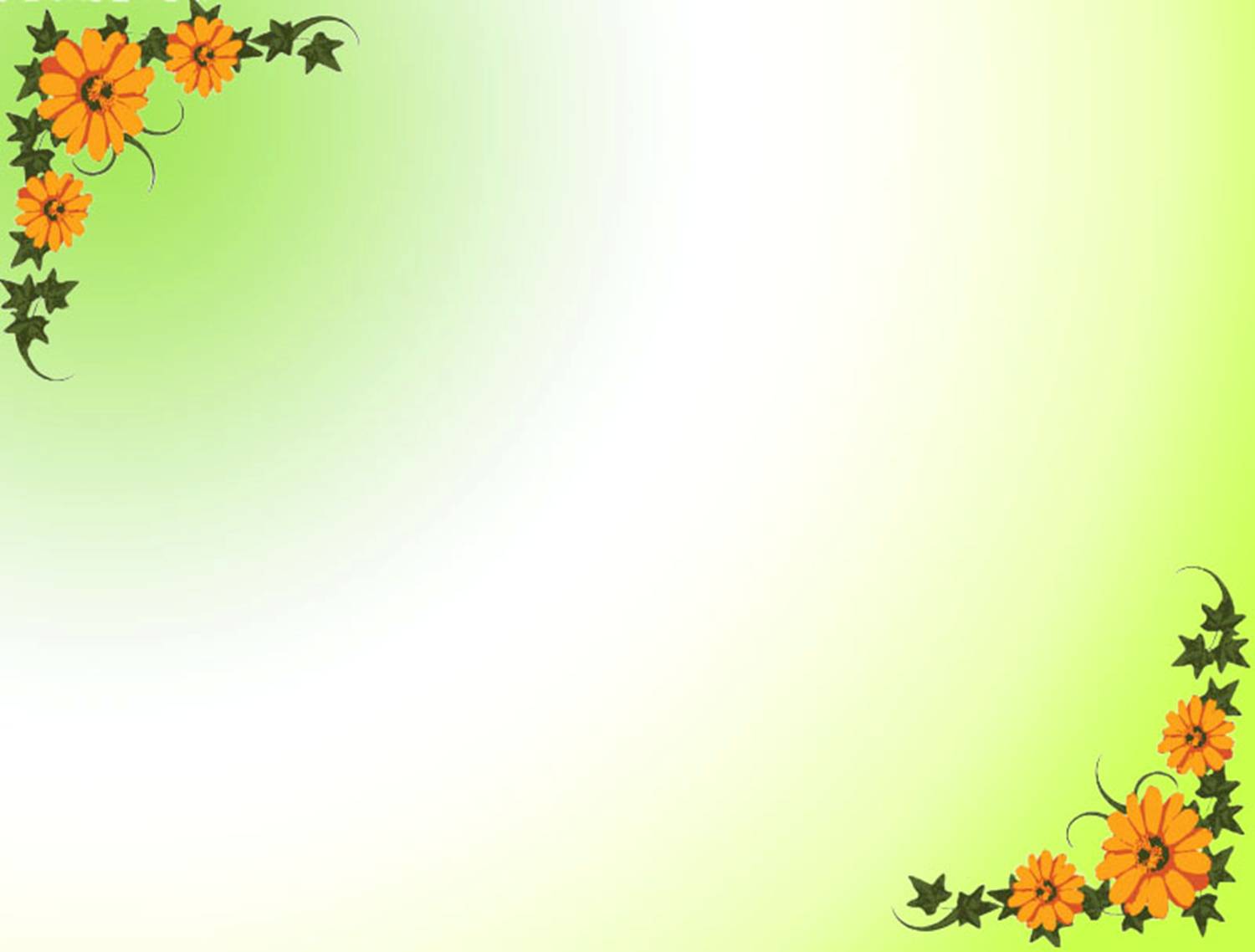 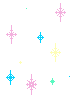 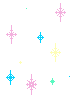 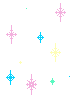 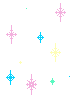 Tập đọc
Ôn tập tiết 5
Bài 3: Ghi lại lời của em:
a, Mời cô hiệu trưởng đến dự buổi họp mừng Ngày Nhà giáo Việt Nam 20 - 11 ở lớp em.
Thưa cô, chúng em kính mời cô đến dự buổi họp mừng Ngày Nhà giáo Việt Nam 20 – 11 với lớp 2C chúng  em ạ!
b, Nhờ bạn khênh giúp cái ghế.
Dũng ơi, khênh giúp mình cái ghế này với!
c, Đề nghị các bạn ở lại họp Sao Nhi đồng.
Mời tất cả các bạn ở lại họp Sao Nhi đồng.
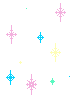 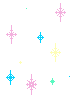 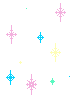 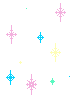 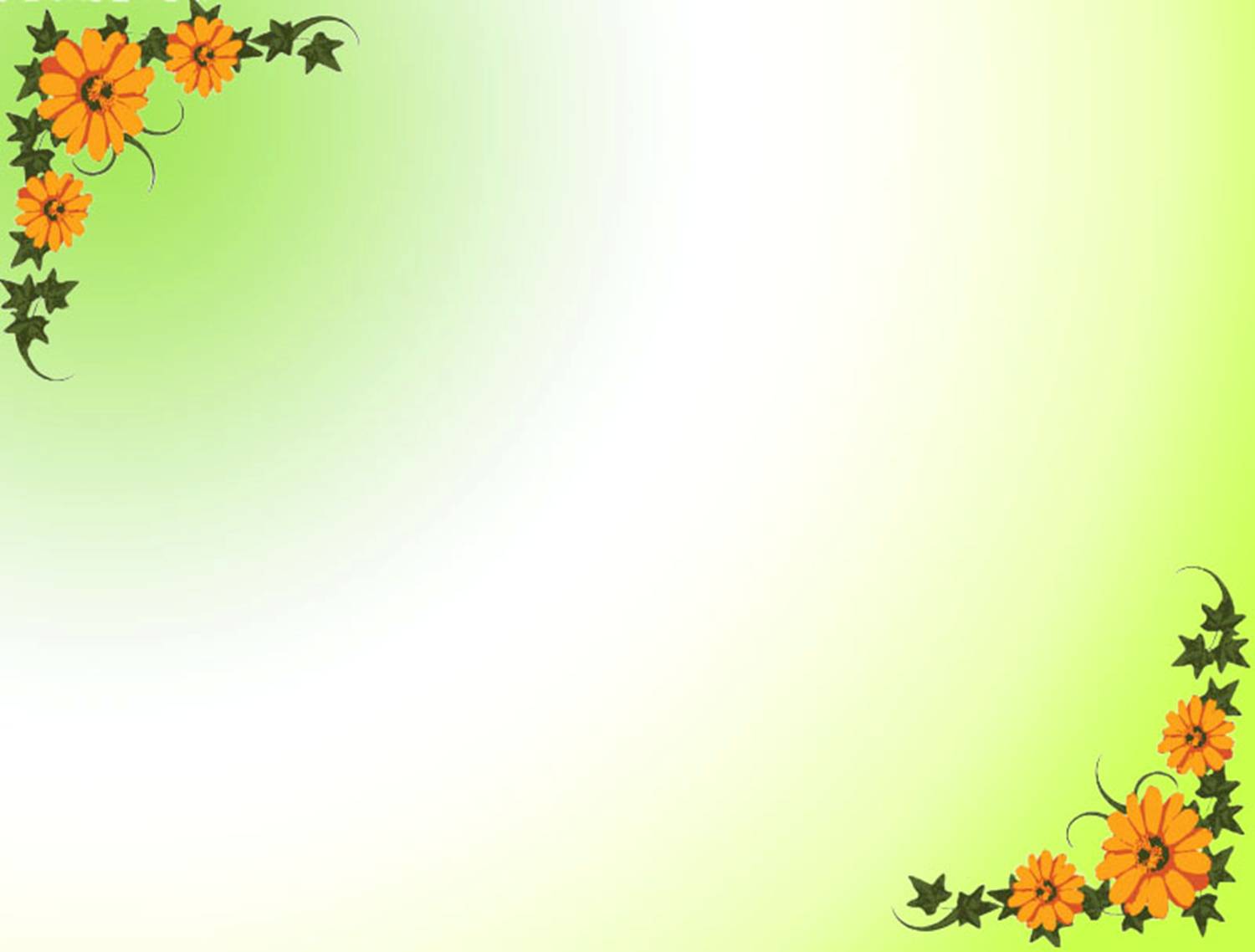 Tiết học kết thúc
KÍNH CHÚC QUÝ THẦY CÔ GIÁO
VÀ CÁC EM HỌC SINH MẠNH KHỎE